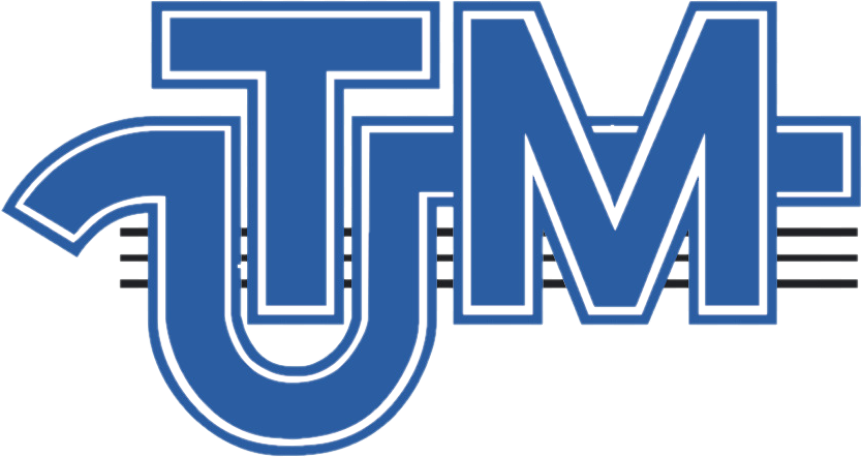 Структуры решений в VBA. Циклические структуры. Итеративные структуры.
Выполнили студенты группы ИА-204
Ковальчук Кирилл
Шепеленко Александр
Преподаватель: Conf. Univ. Марусик Галина
Структуры принятия решений.
Одним из удобств написания пользовательских процедур на языке Visual Basic для прило­жений является то, что в нем можно создавать процедуры, которые способны либо прини­мать решения в зависимости от некоторых условий, либо многократно циклически выполнять последовательность инструкций. Такие управляющие структуры позволяют уп­равлять потоком выполнения программы.
Интеллектуальная процедура Visual Basic вначале тестирует программную среду и затем, основываясь на результатах тестирования, решает, что делать дальше. Предположим, что создается процедура Function, которая использует один из своих параметров в качестве делителя в формуле. Перед тем как использовать этот параметр в формуле, его следует протестировать, чтобы убедиться, что он не равен нулю (во избежание ошибки деления на 0). В случае, если он оказывается равным нулю, можно выдать сообщение, предупреждаю­щее пользователя об ошибочном значении. Структуры принятия решений, которые поддер­живает Visual Basic, включают:
If...Then, If...Then...Else, Select Case
2
If...Then.
Структура If...Then используется для условного выполнения одной или больше инструкций. Можно использовать либо однострочный, либо блочный синтаксис инструкции:

If условие Then инструкция
If условие Then
Инструкции
End If
3
If...Then...Else.
Использование инструкции If... Then для принятия решений представляет собой мощное орудие в арсенале языковых средств Visual Basic. Однако в нем содержится и существен­ный недостаток: в случае ложного результата (False) If... Then лишь пропускает одну или больше инструкций, но самостоятельно не исполняет ни одной команды. Во многих случаях это вполне оправданно, однако иногда может понадобиться выполнить одну группу команд, если условие возвращает значение True, и другую, если значение будет False. Справиться с этой проблемой позволяет инструкция If ... Then ... Else. В этом блоке определяется несколько групп инструкций, из которых должна быть выполнена одна:
If условие1 Then
[блок_инструкций 1]
[ElseIf условие2 Then
[блок_инструки,ий 2]]...
[Else
[блок_инструкций п]]
End If
4
Select Case.
В качестве альтернативы блоку lf...Then...Else, Visual Basic предоставляет структуру Select Case для селективного выполнения одной группы инструкций из числа нескольких групп инструкций. Инструкция Select Case обеспечивает возможности, подобные lf...Then...Else, но в случаях не­скольких выборов делает код более читабельным. Структура Select Case работает с единст­венным оцениваемым выражением, которое проверяется однажды, наверху структуры. Затем Visual Basic сравнивает результат этого выражения со значениями для каждого Case структуры. Если встречается совпадение, выполняется группа инструкций, ассоциированных с этим Case:
Select Case оцениваемое_выражение
[Case список_выражений1]
[блок_инструкций 1]
[Case список_выражений2]
[блок_инструкций 2]
. . .
[Case Else]
[блок_инструкций n]]
End Select
5
Структуры-циклы.
Если в процедуре необходимо многократно выполнить некоторые фрагменты кода, можно использовать структуры-циклы, которые сообщают Visual Basic, сколько раз следует выпол­нять ту или иную часть кода. Visual Basic поддерживает следующие циклы: Do…Loop, For…Next, For Each…Loop.
6
Цикл Do…Loop.
Инструкция предназначена для выполнения блока инструкций неопределенное число раз. Имеется несколько разновидностей инст­рукции Do...Loop, в каждом из них для определения, продолжить ли выполнение, оценива­ется некоторое числовое условие. Как и в случае с циклом If...Then, условие должно быть значением или выражением, которое оценивается как False (ноль) или True (не ноль).
В следующем варианте Do...Loop инструкции выполняются до тех пор, пока условие — True:
Do While условие
инструкции
Loop
7
Две другие разновидности аналогичны предыдущим двум, за исключением того, что цикл выполняется, пока условие — False вместо True (то есть пока это условие не наступит).
Цикл ноль или больше раз:

Do Until условие
Инструкции
Loop
Цикл, по крайней мере, один раз:
Do
Инструкции
Loop Until условие
Другой вариант цикла Do...Loop сначала выполняет инструкции, а затем тестирует условие после каждого выполнения. Эта разновидность гарантирует, по крайней мере, одно выполне­ние инструкций:

Do
Инструкции
Loop While условие
8
Цикл For—Next.
Этот цикл является наиболее распространенным. Этот цикл используется в том случае, если (в отличие от инструкций Do) точно известно, сколько раз нужно повторить ту или иную группу инструкций. Особенность цикла For — переменная, именуемая счетчиком, значение которой увеличивается или уменьшается в течение каждого повторения цикла. Цикл For... Next имеет такую структуру:
For счетчик = начало То конец [Step приращение]
[инструкции]
Next [счетчик]
Параметры счетчик, начало, конец и приращение — числовые.
9
Принцип выполнения цикла for
При выполнении цикла For Visual Basic:
1. Устанавливает счетчик равным значению начало.
2. Тестирует счетчик. Если значение счетчика больше значения конец. Visual Basic выхо­дит из цикла (то есть выполняет инструкцию, следующую непосредственно за инструк­цией Next). Если счетчик не вышел за пределы значения конец, цикл повторяется. В случае отрицательного значения приращения Visual Basic проверяет, не является ли очередное значение счетчика меньше значения конец.
3. Выполняет инструкции.
4.Увеличивает счетчик на 1 или на значение приращение, если оно специфицировано.
5. Повторяет шаги со 2-го по 4-й, пока не выполнит цикл требуемое количество раз.
10
Цикл For Each—Next.
Очень полезным вариантом инструкции For...Next является инструкция For Each...Next, которая производит действия с наборами элементов.
Цикл For Each...Next подобен циклу For...Next, с той разницей, что, вместо повторения инструкций специфицированное число раз, он повторяет группу инструкций для каждого элемента семейства объектов или массива. Это особенно выгодно, если точно не известно, сколько элементов содержит семейство или массив. 
For Each элемент In набор
Инструкции
Next элемент
11
Источники
Операторы, команды и выражения в VBA (infopedia.su)
3.3.8. Управляющие структуры в vba (studfile.net)
12
Спасибо за внимание!